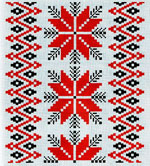 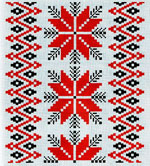 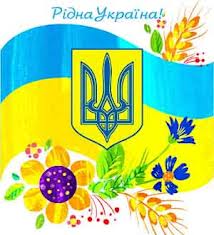 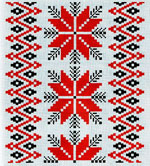 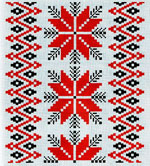 Українська хартія вільної людини
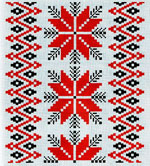 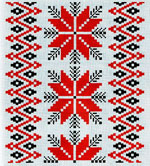 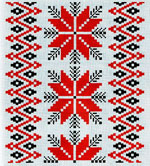 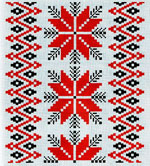 Презентація авторського гімну
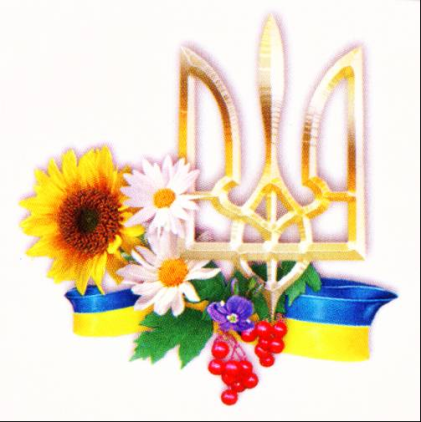 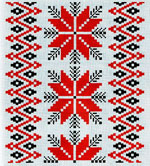 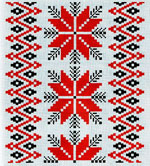 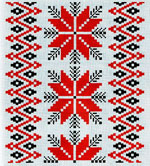 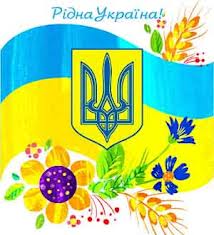 Кузь Тетяна Георгіївнавчитель історії та правознавства НВК ”Гаївська ЗОШ І-ІІ  ступенів – ДНЗ”Автор гімну ”Дорога до щасливого життя”
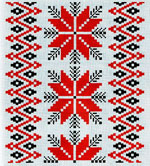 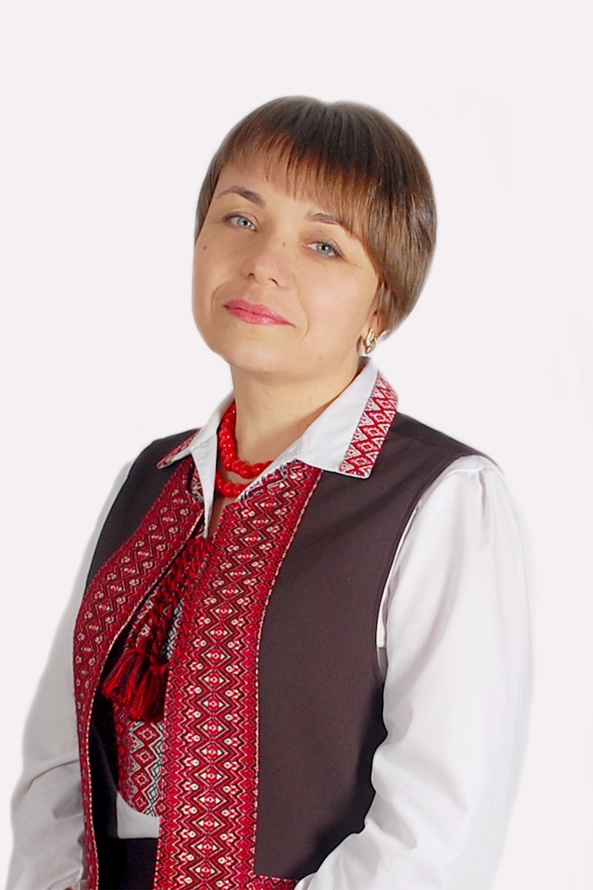 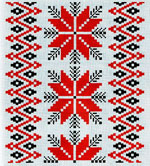 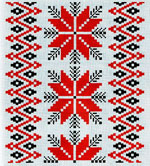 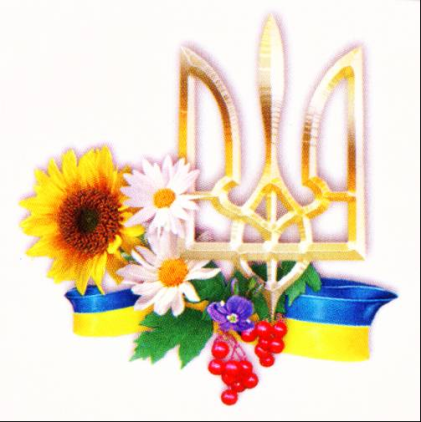 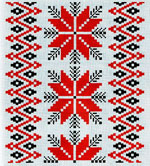 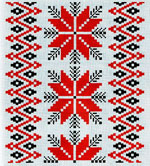 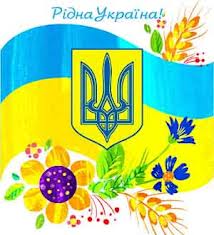 1. Будь в державі вільною людиною,
У польоті з думами-крильми,
Щоб відчути щастя і захищеність
Із добром у серці будем ми.
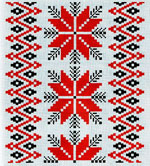 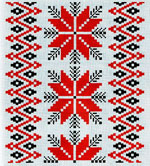 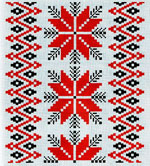 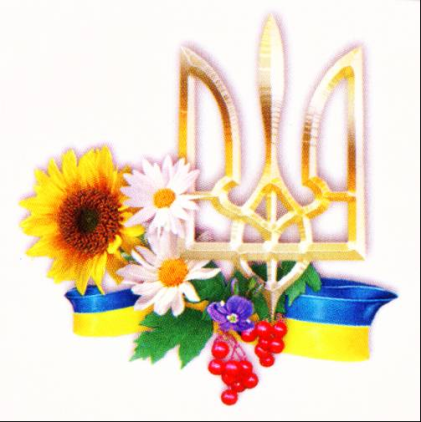 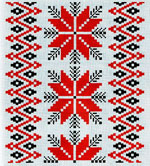 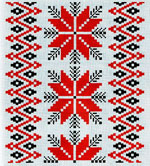 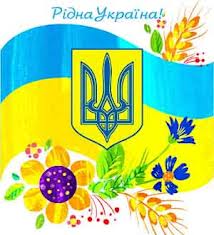 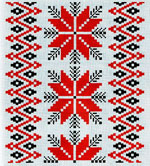 2. Бути українцем – це життєве кредо
І плекати гідність у серцях.
Подолать страхи й стереотипи,
З гордістю нести держави стяг.
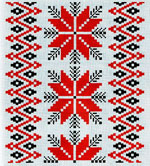 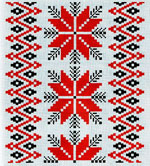 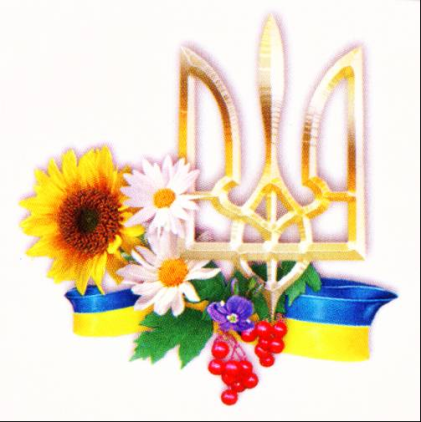 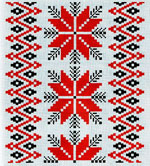 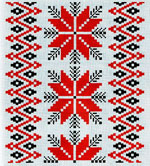 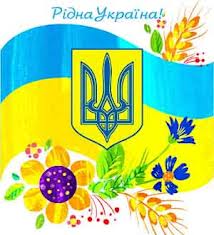 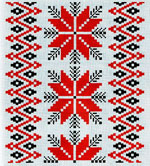 3. І активним буть громадянином,
Кличе нас всіх воленька свята,
Задля щастя дому і спільноти,
Ми захистим села і міста.
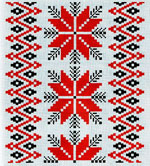 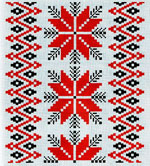 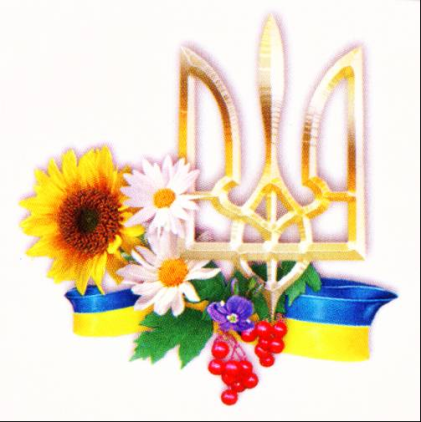 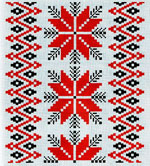 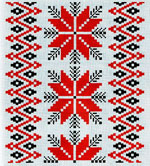 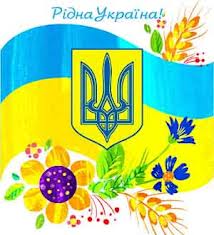 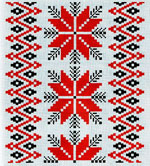 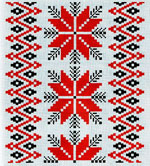 4. У любові виявим терпіння,
До думок і поглядів, ідей,
Мовою скріплятемо коріння, - 
Наших українських всіх людей.
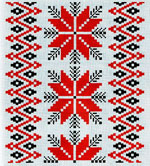 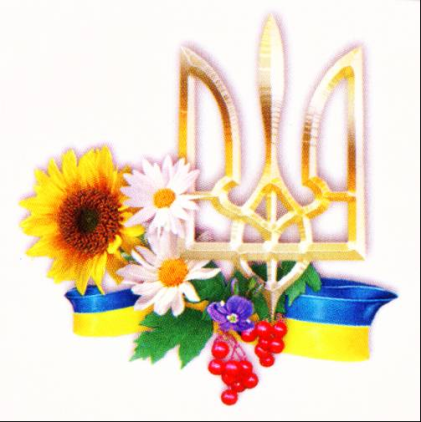 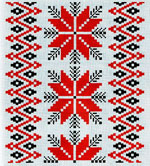 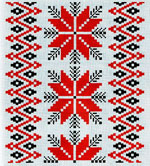 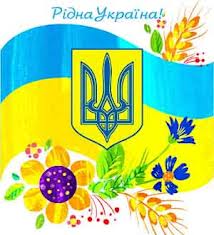 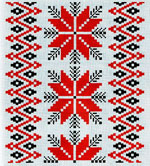 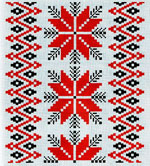 5. Самостійно мислити й творити,
В душах збайдужілих естафет.
Не згасать вогнем в минулім світлі, 
Рухатись чим швидше – уперед!
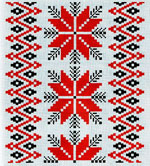 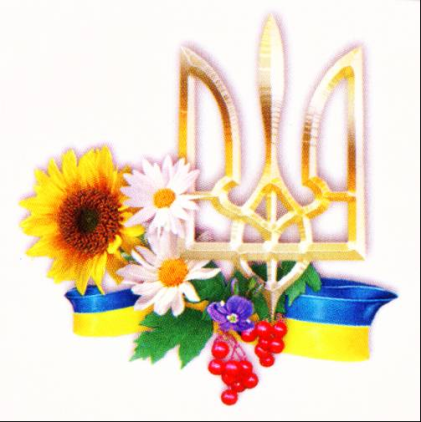 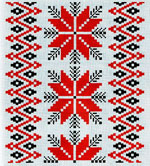 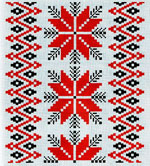 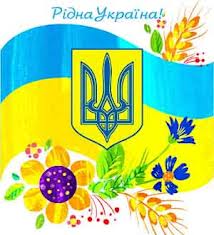 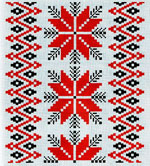 6. Отож спільне головне завдання –
Поставити господаря-знавця.
І не зламать в душі стереотипів, 
А жить із ними від початку й до кінця!
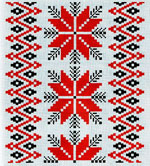 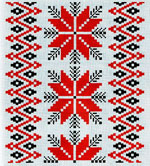 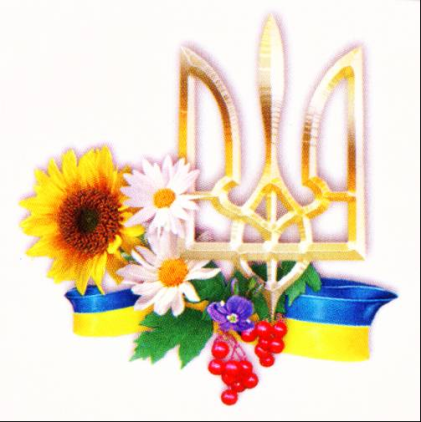 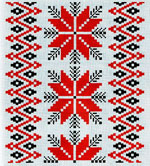 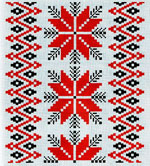 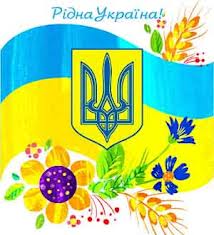 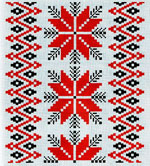 7. Бути лідером із сильними знаннями,
З відчуттям конкретної мети.
Щоб Вкраїна наша – рідна мати
Мала змогу жити і цвісти!
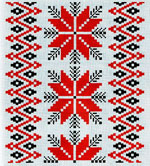 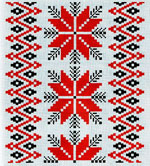 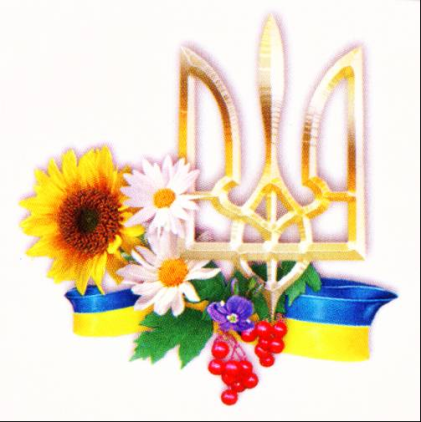 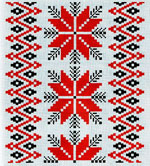 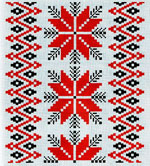 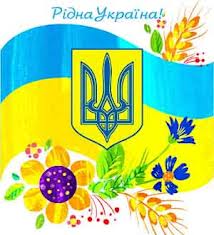 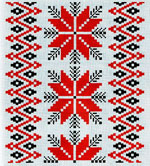 8. Бути всім відкритим для суспільства,
Жить без другого сорту і «скалок»!
Налаштованим на життєвий подвиг,
Даючи нащадкам цей урок.
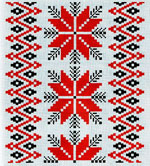 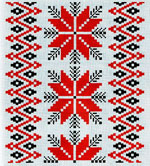 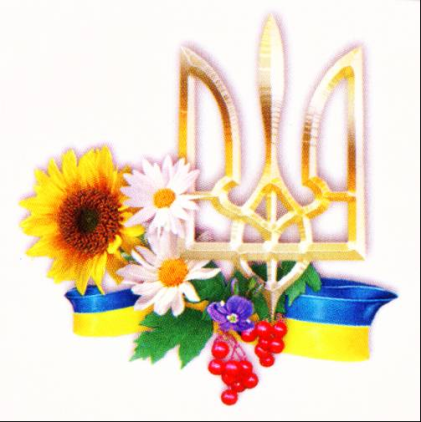 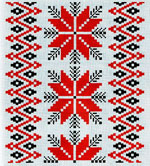 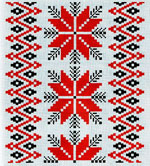 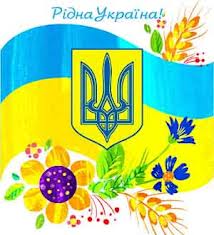 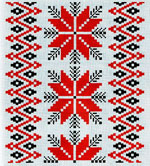 9. З успіхом долати всі тенети, 
"Реформ справедливості!"  - наш клич.
Україні простір встановити, 
Подолать страшнюче слово «бич»!
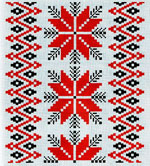 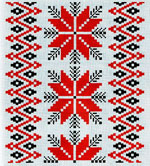 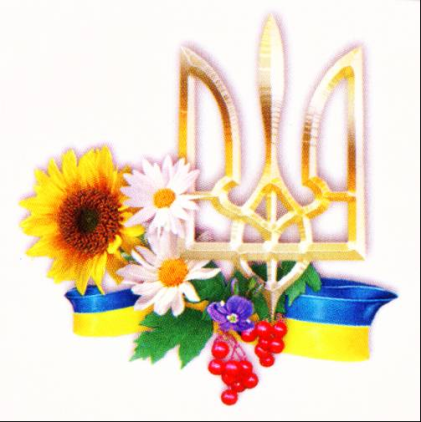 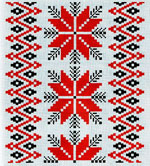 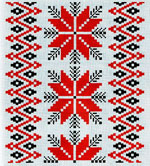 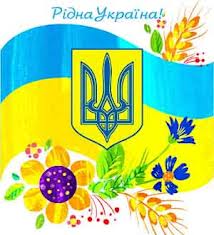 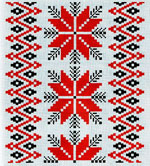 10. Кожен будь учасником спільноти,
Опорою і прикладом демократичних сил.
Тому що Хартія – це вибір - «Бути!»,
І щоб ніколи в цьому нас ніхто
не подолав і не зломив!
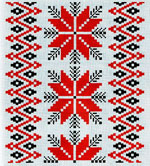 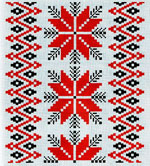 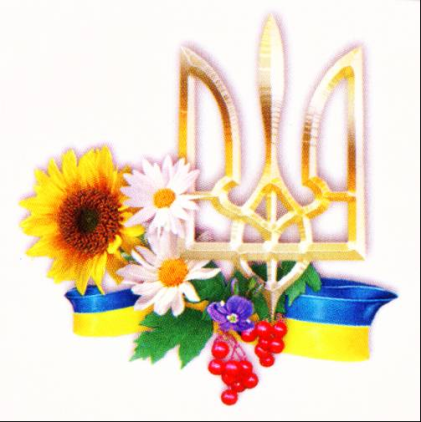 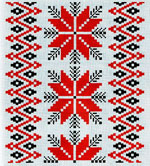